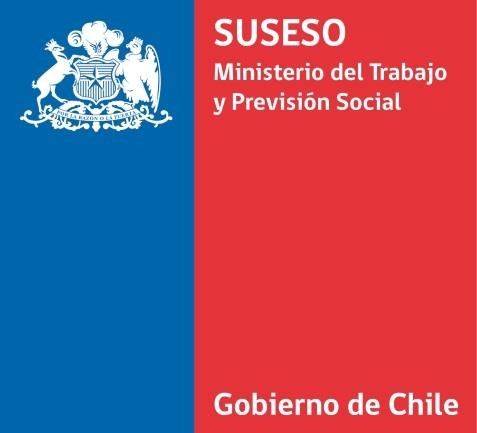 ANEXO N°2
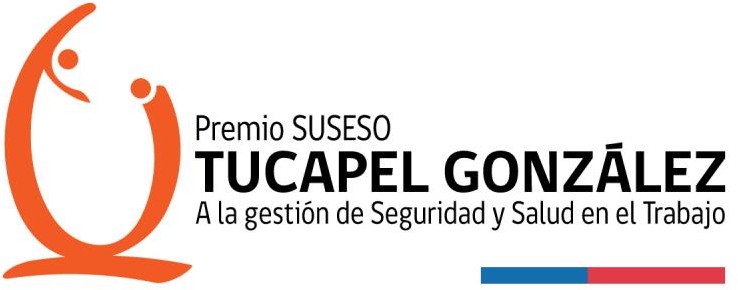 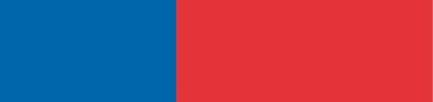 Categoría Microempresa o
Institución Pública
1 a 9 trabajadores
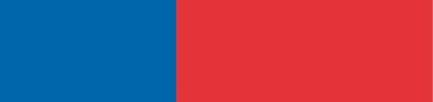 Categoría Microempresa  o Institución Pública
NOMBRE EMPRESA
DESCRIPCIÓN DE ACUERDO A CIIU
Ciudad, Región - Promedio anual trabajadores año 2021/22: XX
Descripción
							*Completar una lámina por cada 									empresa postulada
Datos relevantes o destacados


Indicadores
ACCIONES DESTACADAS DE LA GESTIÓN EN PREVENCIÓN DE RPSL(Máximo 1 lámina)
Categoría Pequeña Empresa o
Institución Pública
10 a 49 trabajadores
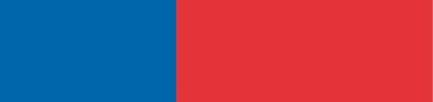 Categoría Pequeña Empresa o Institución Pública
NOMBRE EMPRESA
DESCRIPCIÓN DE ACUERDO A CIIU
Ciudad, Región - Promedio anual trabajadores año 2021/22: XX
Descripción
							*Completar una lámina por cada 									empresa postulada
Datos relevantes o destacados


Indicadores
ACCIONES DESTACADAS DE LA GESTIÓN EN PREVENCIÓN DE RPSL(Máximo 1 lámina)
Categoría Mediana Empresa o
Institución Pública
50 a 199 trabajadores
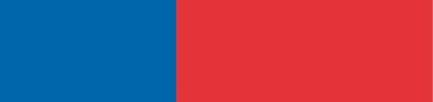 Categoría Mediana Empresa o Institución Pública
NOMBRE EMPRESA
DESCRIPCIÓN DE ACUERDO A CIIU
Ciudad, Región - Promedio anual trabajadores año 2021/22: XX
Descripción
							*Completar una lámina por cada 									empresa postulada
Datos relevantes o destacados


Indicadores
ACCIONES DESTACADAS DE LA GESTIÓN EN PREVENCIÓN DE RPSL(Máximo 1 lámina)
Categoría Gran Empresa o
Institución Pública
200 trabajadores o más
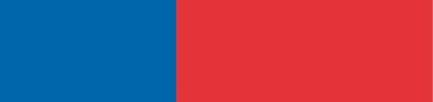 Categoría Gran Empresa  o Institución Pública
NOMBRE EMPRESA
DESCRIPCIÓN DE ACUERDO A CIIU
Ciudad, Región - Promedio anual trabajadores año 2021/22: XX
Descripción
							*Completar una lámina por cada 									empresa postulada
Datos relevantes o destacados


Indicadores
ACCIONES DESTACADAS DE LA GESTIÓN EN PREVENCIÓN DE RPSL(Máximo 1 lámina)
Categoría
Innovación en Prevención
De Riesgos Laborales
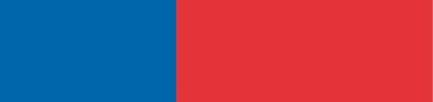 Categoría Innovación en Prevención de Riesgos Laborales
NOMBRE O TÍTULO DE LA INNOVACIÓN
Nombre empresa o institución
DESCRIPCIÓN DE ACUERDO A CIIU
Ciudad, Región - Promedio anual trabajadores año 2021/22: XX
Categoría Innovación en Prevención de Riesgos Laborales
NOMBRE O TÍTULO DE LA INNOVACIÓN



Agregar fotos o videos que muestren la iniciativa o entreguen más antecedentes.
Categoría Innovación en Prevención de Riesgos Laborales
NOMBRE O TÍTULO DE LA INNOVACIÓN


Impacto: 

Descripción de cómo la iniciativa ha impactado positivamente en materia de salud y seguridad en el trabajo desde su implementación. 


Indicadores
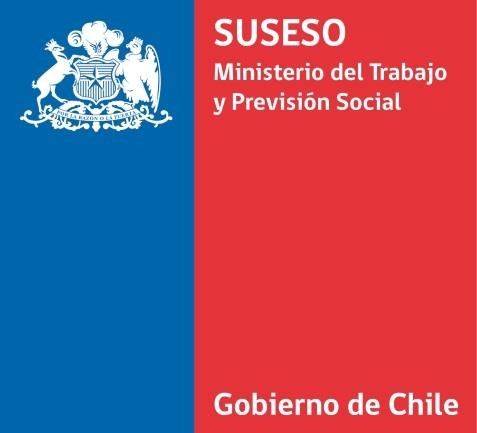 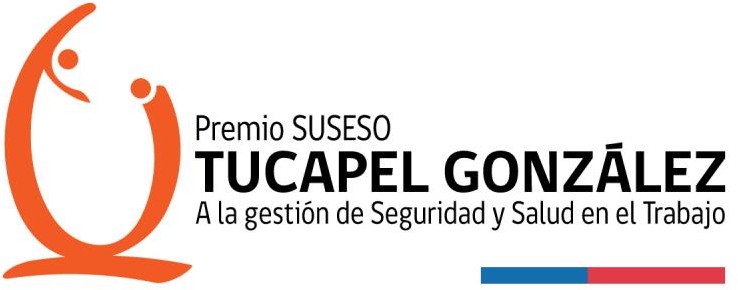 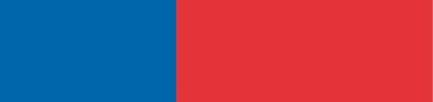